10TH GRADE
CHÀO MỪNG CÁC EM ĐẾN VỚI BÀI HỌC HÔM NAY!
KHỞI ĐỘNG
Bungee là một trò chơi mạo hiểm được nhiều người yêu thích. Em có biết trò chơi này được thực hiện dựa trên hiện tượng vật lí nào không?
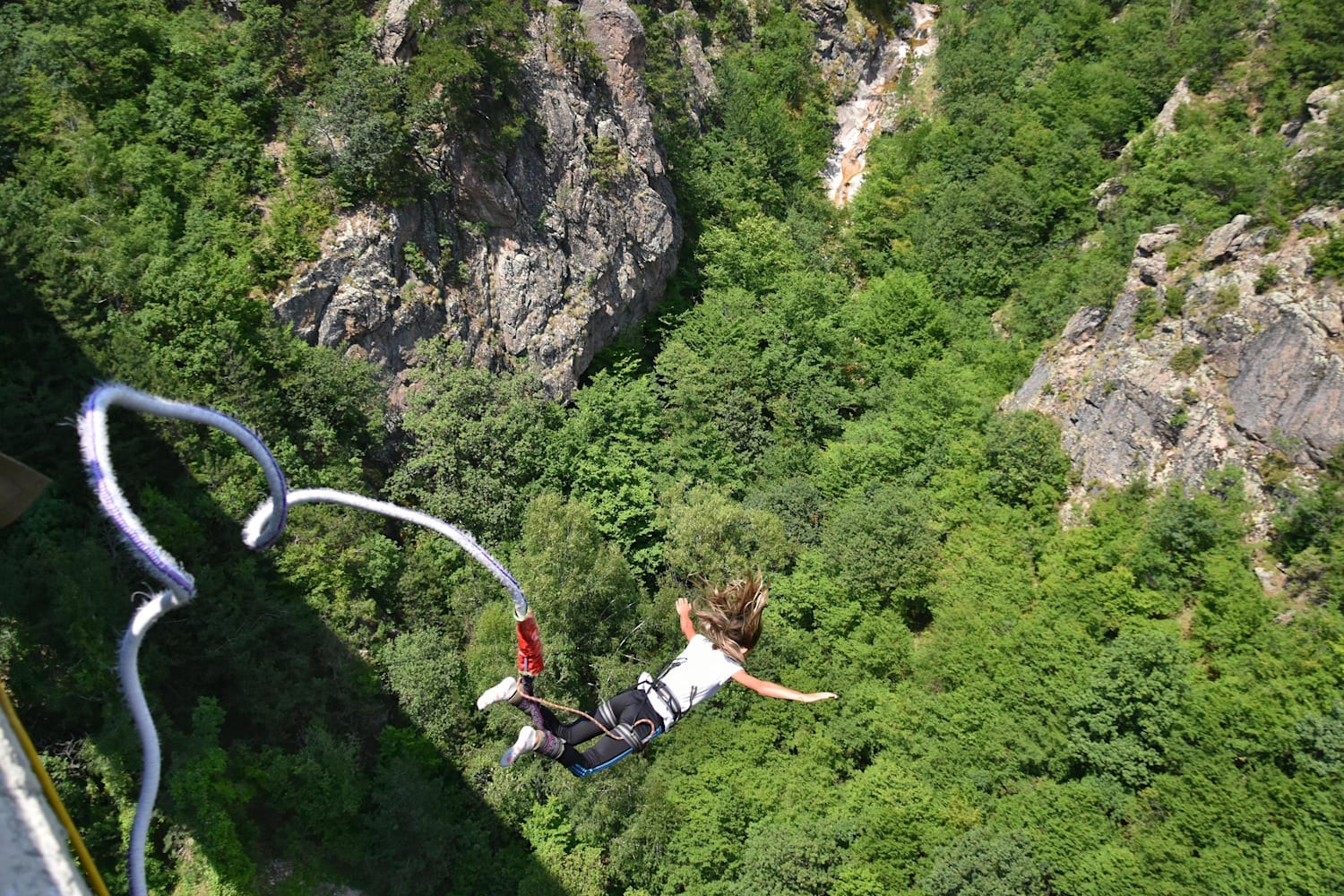 CHƯƠNG VII. BIẾN DẠNG CỦA VẬT RẮN. ÁP SUẤT CHẤT LỎNG
BÀI 33. BIẾN DẠNG CỦA VẬT RẮN
NỘI DUNG BÀI HỌC
01
Biến dạng đàn hồi. Biến dạng kéo và biến dạng nén
Lực đàn hồi. Định luật Hooke
02
01
Biến dạng đàn hồi. Biến dạng kéo và biến dạng nén
Hoạt động nhóm: Hãy làm các thí nghiệm về biến dạng sau đây:
Ép quả bóng cao su vào bức tường (Hình 33.1a)
Nén lò xo dọc theo trục của nó (Hình 33.1b)
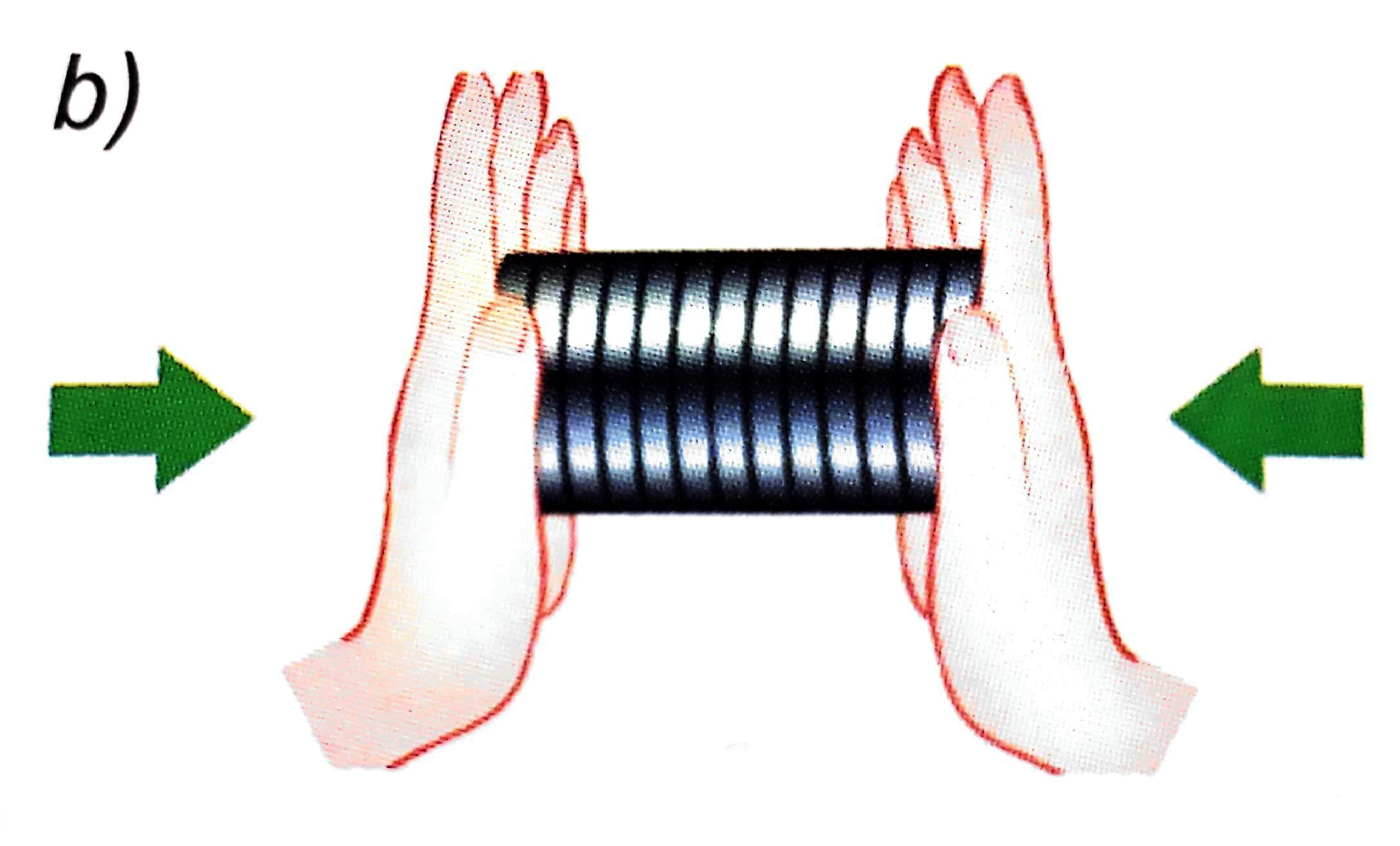 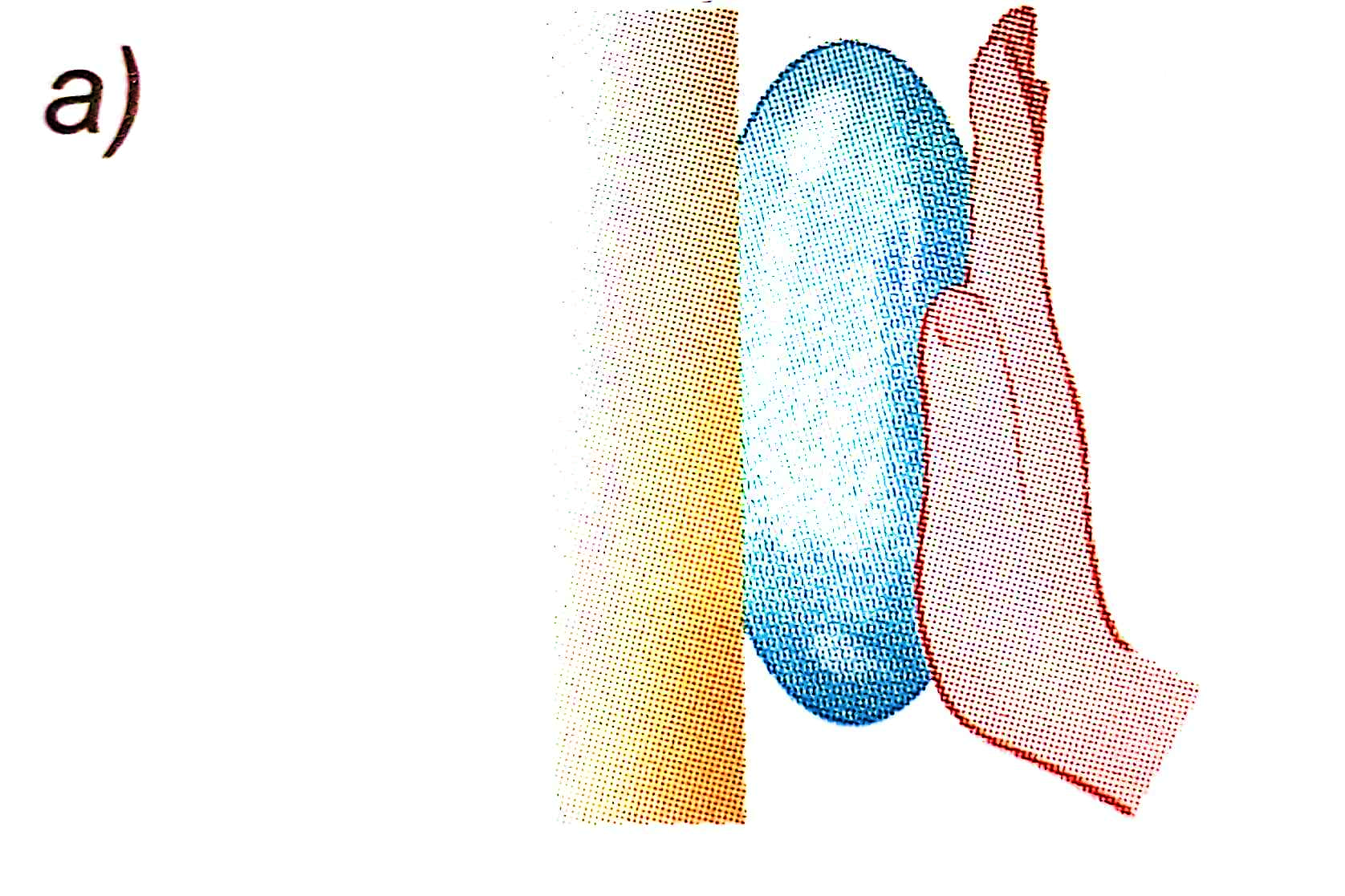 Kéo hai đầu lò xo dọc theo trục của nó (Hình 33.1c)
Kéo cho vòng dây cao su dãn ra (Hình 33.1d)
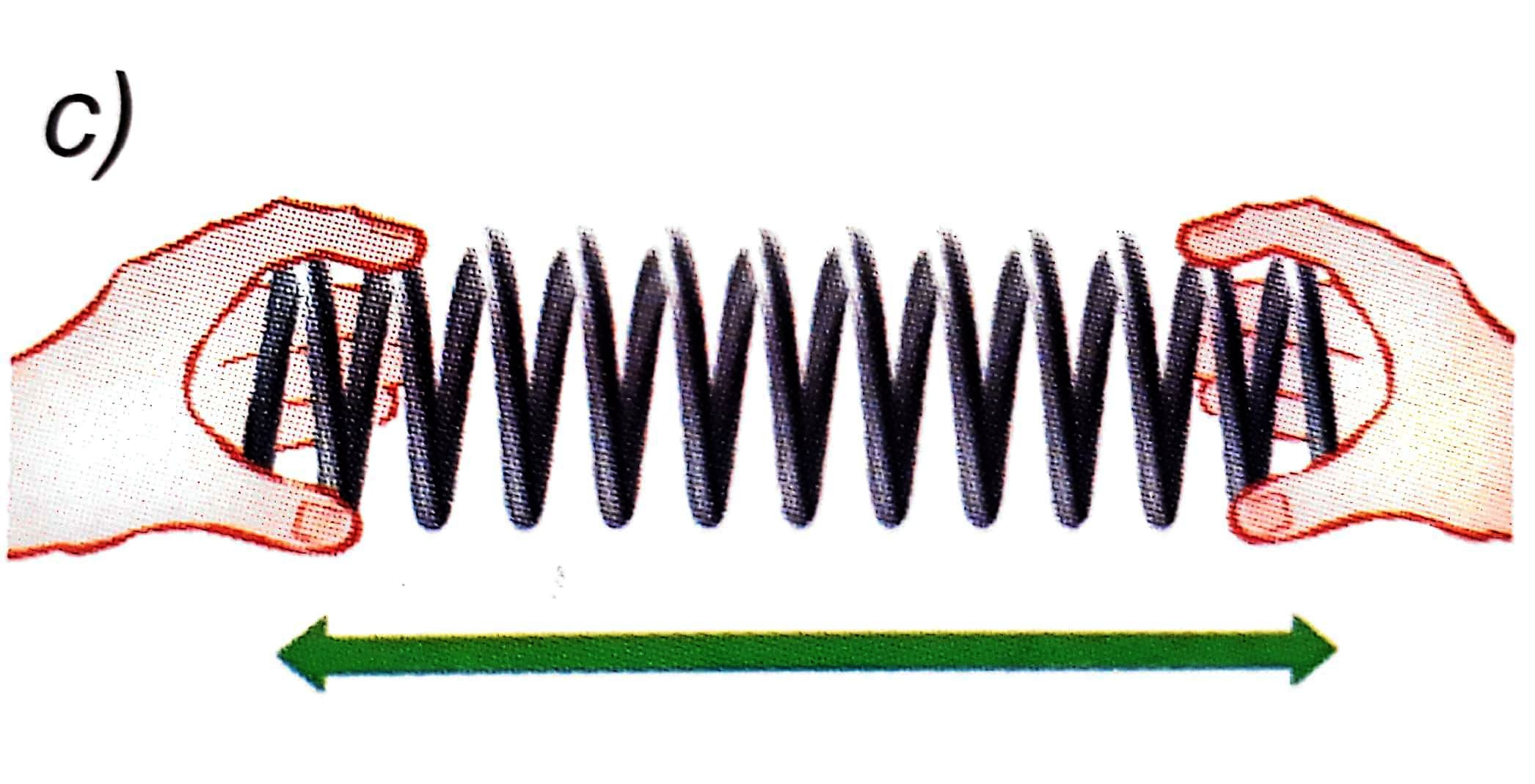 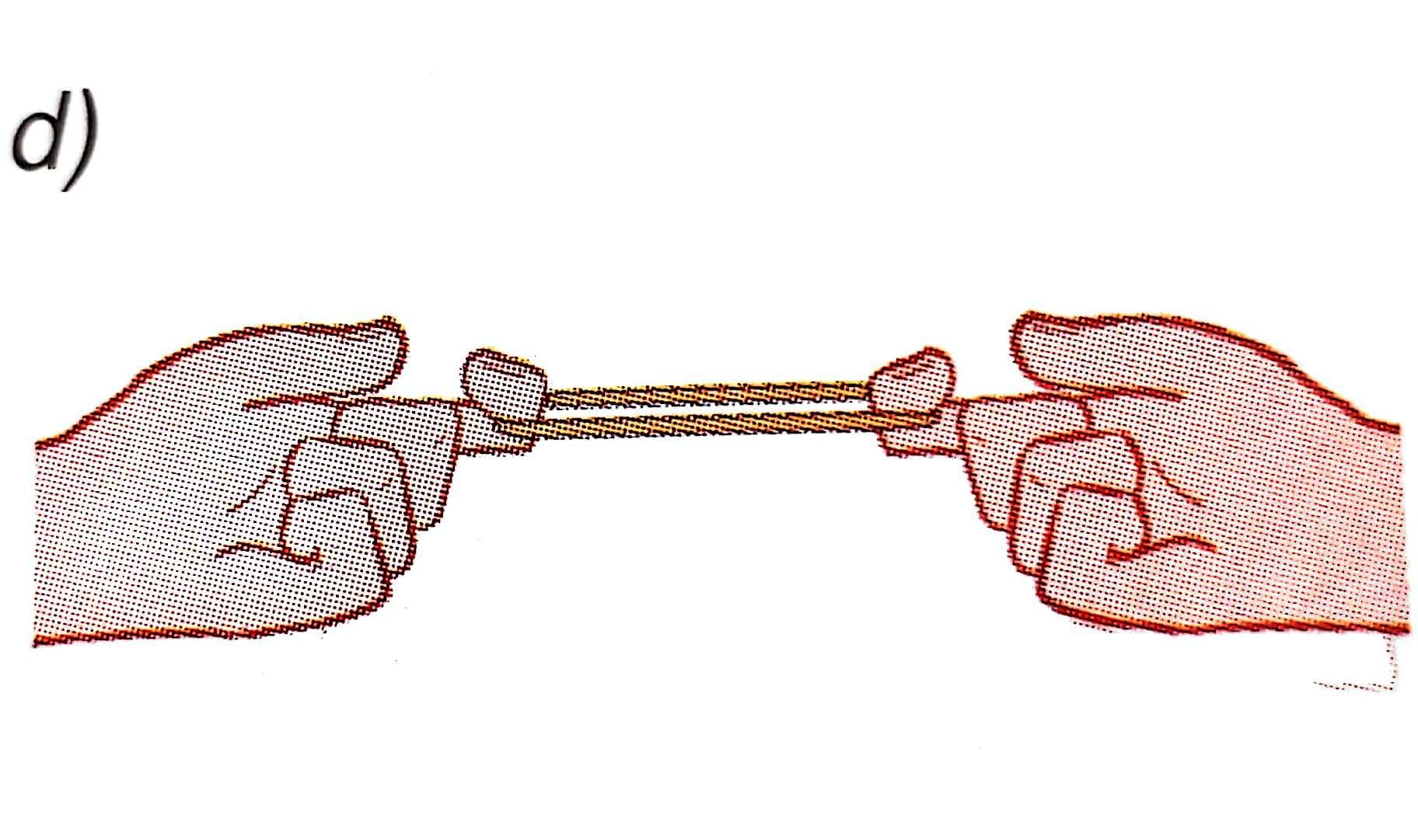 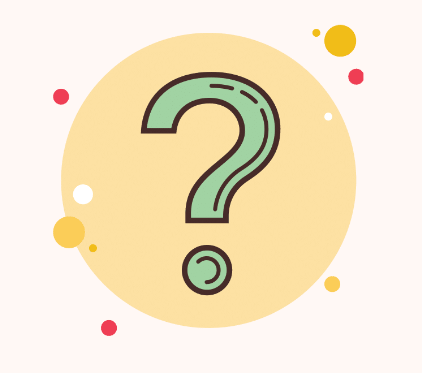 1. Trong mỗi thí nghiệm trên, em hãy cho biết:
- Lực nào làm vật biến dạng?
- Biến dạng nào là biến dạng kéo? Biến dạng nào là biến dạng nén?
- Mức độ biến dạng phụ thuộc vào yếu tố nào?
2. Trong thí nghiệm với lò xo và vòng dây cao su, nếu lực kéo quá lớn thì thôi tác dụng lực, chúng có trở về hình dạng kích thước ban đầu được không?
KẾT QUẢ
Câu 1.
2. Trong thí nghiệm với lò xo và vòng dây cao su, nếu lực kéo quá lớn thì thôi tác dụng lực, chúng có trở về hình dạng kích thước ban đầu được không?
KẾT QUẢ
2. Trong thí nghiệm với lò xo và vòng dây cao su, nếu lực kéo quá lớn (lớn hơn giới hạn đàn hồi của vật) thì khi thôi tác dụng lực, chúng không thể trở về hình dạng, kích thước ban đầu được.
Câu hỏi
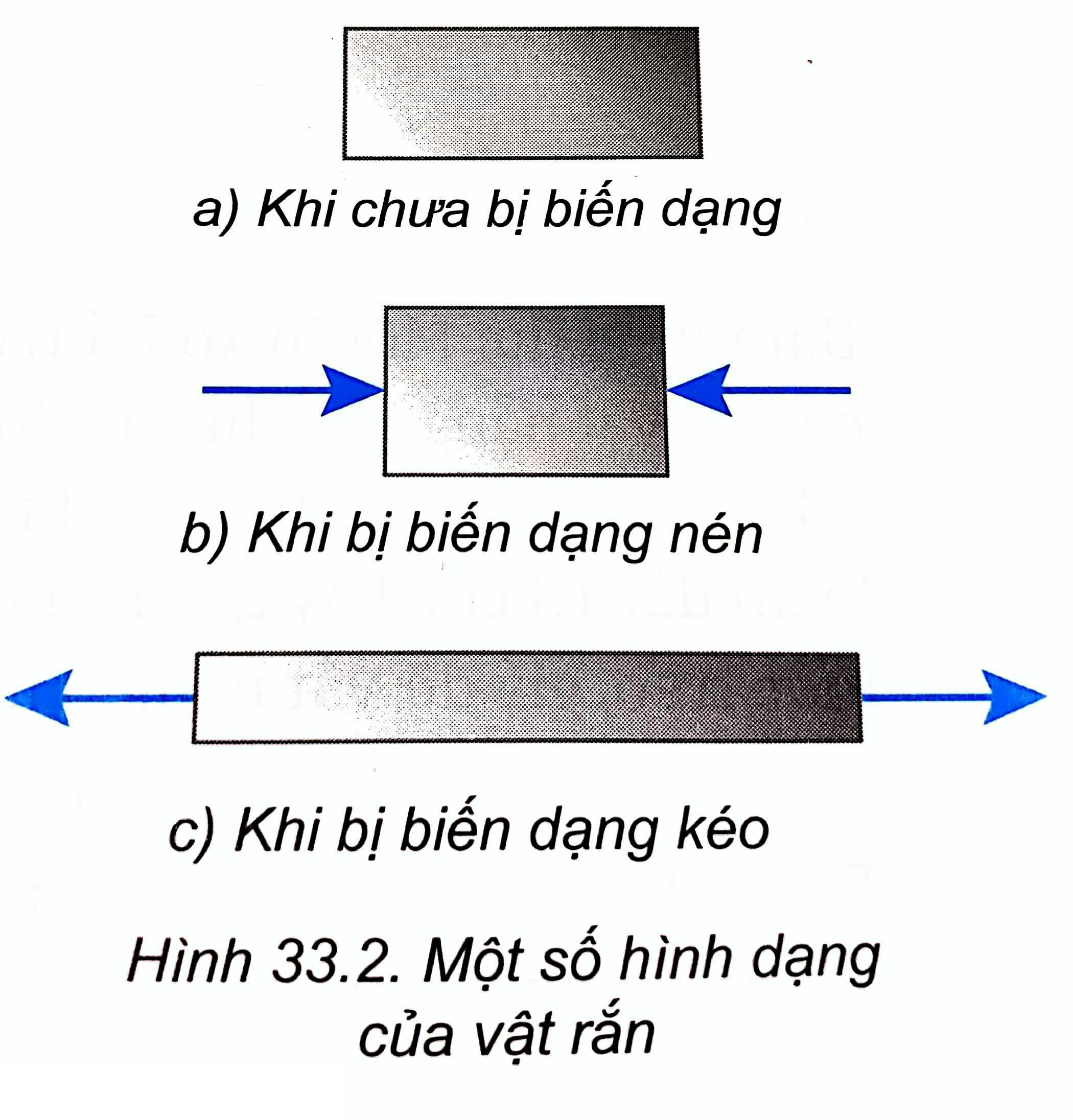 Thế nào là biến dạng đàn hồi, giới hạn đàn hồi?
Quan sát hình 33.2 và cho biết thế nào là biến dạng nén, biến dạng kéo?
KẾT QUẢ
- Khi không còn tác dụng của ngoại lực, nếu vật rắn lấy lại được hình dạng và kích thước ban đầu thì biến dạng của vật là biến dạng đàn hồi. 
- Giới hạn mà trong đó vật rắn còn giữ được tính đàn hồi được gọi là giới hạn đàn hồi của vật rắn. 
- Khi vật chịu tác dụng của cặp lực nén ngược chiều nhau, vuông góc với bề mặt của vật, hướng vào phía trong vật, ta có biến dạng nén
- Khi vật chịu tác dụng của cặp lực kéo ngược chiều nhau, vuông góc với bề mặt vật và hướng ra phía ngoài vật, ta có biến dạng kéo.
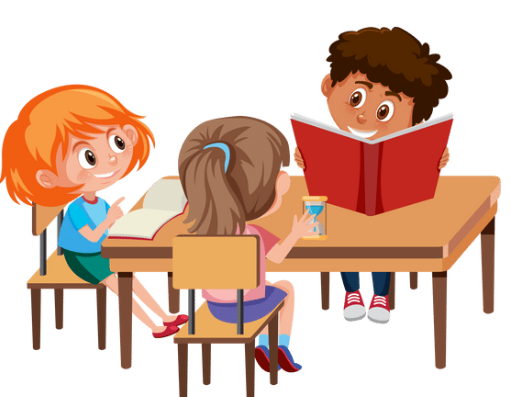 THẢO LUẬN: Trả lời câu hỏi 1, 2 (tr129):
1. Em hãy cho biết loại biến dạng trong mỗi trường hợp sau:
a. Cột chịu lực trong toà nhà
b. Cánh cung khi kéo dây cung
2. Tìm thêm ví dụ về biến dạng nén và biến dạng kéo trong đời sống
KẾT QUẢ
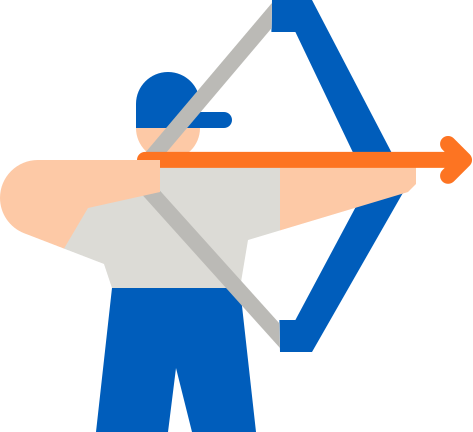 b) Cánh cung khi kéo dây cung chịu tác dụng của cặp lực kéo ngược chiều nhau, vuông góc với bề mặt của cánh cung và hướng ra phía ngoài cánh cung. Đây là biến dạng kéo.
Cột chống
02
Lực đàn hồi. Định luật Hooke
2.1. Lực đàn hồi của lò xo
Hoạt động nhóm: Thực hiện hoạt động SGK trang 129:
Với các dụng cụ sau đây: giá đỡ thí nghiệm; các lò xo; hộp quả cân; thước đo.
- Thiết kế và thực hiện phương án thí nghiệm tìm mối quan hệ giữa độ lớn của lực đàn hồi và độ biến dạng của lò xo.
- Hãy thể hiện kết quả trên đồ thị về sự phụ thuộc của lực đàn hồi vào độ biến dạng của lò xo.
- Thảo luận và nhận xét kết quả thu được.
KẾT QUẢ
- Để tìm mối quan hệ giữa độ lớn của lực đàn hồi và độ biến dạng của lò xo ta bố trí thí nghiệm như hình vẽ.
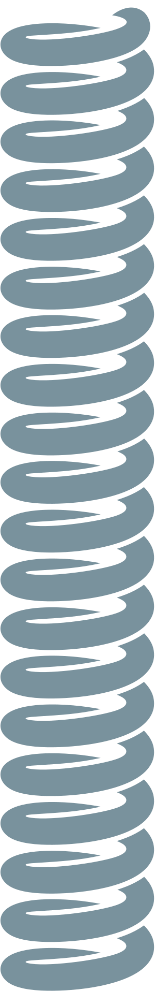 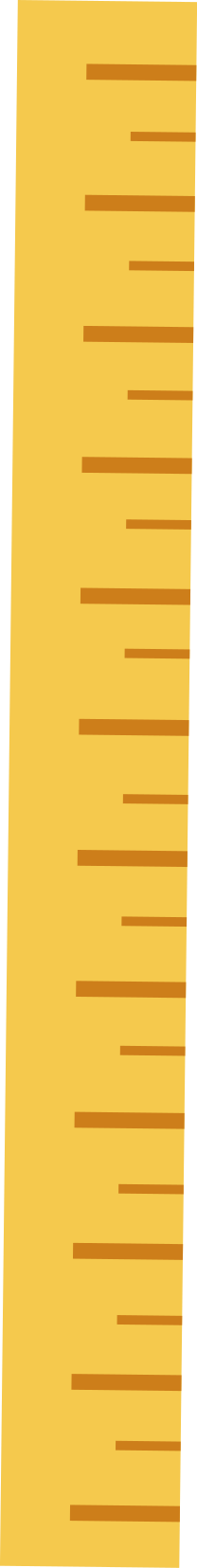 Lò xo
Vật nặng
Thước đo
- Tiến hành thí nghiệm:
+ Treo lò xo theo phương thẳng đứng vào giá thí nghiệm. Đo chiều dài tự nhiên của lò xo (l0).
+ Lần lượt treo các quả nặng có khối lượng khác nhau vào lò xo, đo chiều dài của lò xo khi đó để xác định được độ giãn.
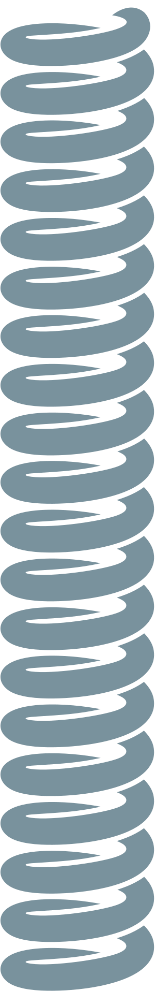 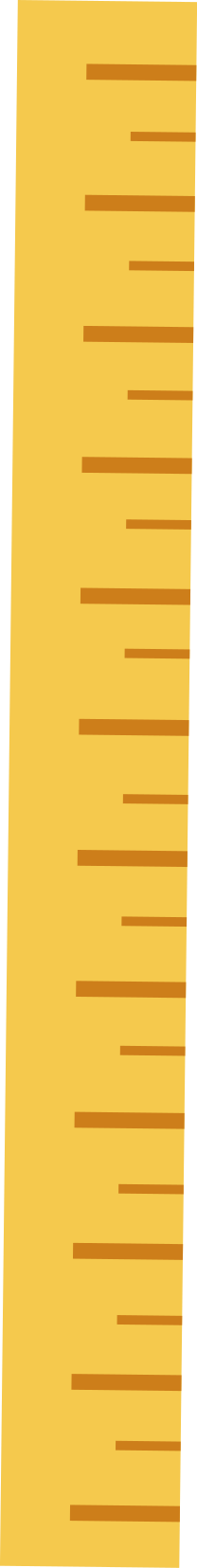 Lò xo
Vật nặng
Thước đo
+ Sau khi tiến hành thí nghiệm, ta thu được bảng số liệu bên dưới:
Đồ thị biểu diễn mối quan hệ của lực đàn hồi của vật và độ giãn của lò xo
F (N)
Ta thấy lực đàn hồi và độ giãn của lò xo tỉ lệ thuận với nhau đến khi trọng lượng của vật bằng 4N. Khi trọng lượng của vật bằng 5N thì độ giãn không tỉ lệ thuận với trọng lượng nữa. Vậy điểm giới hạn đàn hồi là điểm có tọa độ (40; 4).
6
5
4
3
2
1
20
30
40
58
72
10
0
2.2. Định luật Hooke
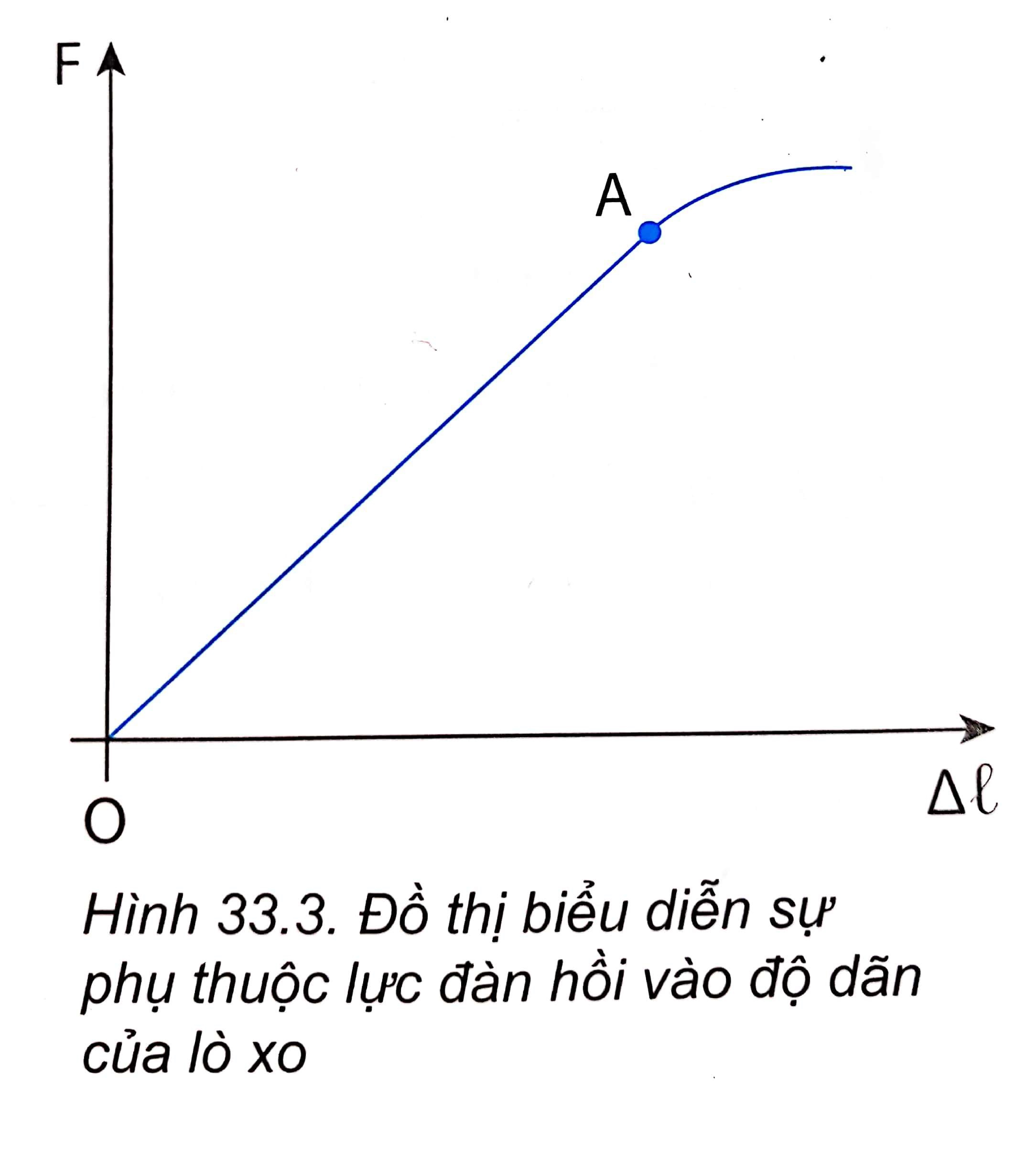 Chú ý:
Hoạt động nhóm: Thực hiện hoạt động SGK (tr130):
1. Từ kết quả thu được trong hoạt động ở mục 1, hãy tính độ cứng của lò xo đã dùng làm thí nghiệm. Tại sao khối lượng lò xo cần rất nhỏ so với khối lượng của các vật nặng treo vào nó?
2. Trên Hình 33.5 là đồ thị sự phụ thuộc của lực đàn hồi F vào độ biến dạng  của 3 lò xo khác nhau A, B và C.
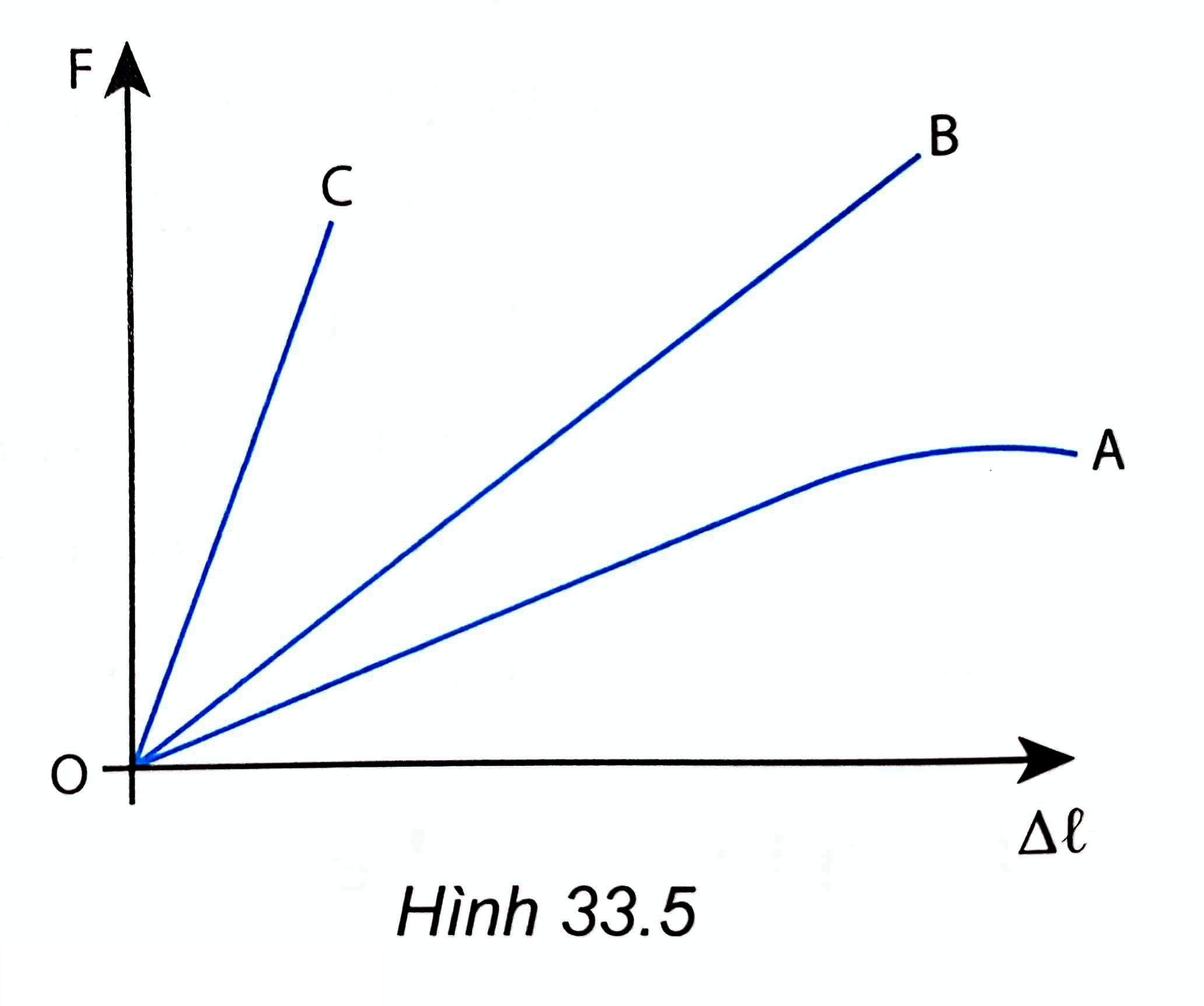 KẾT QUẢ
KẾT QUẢ
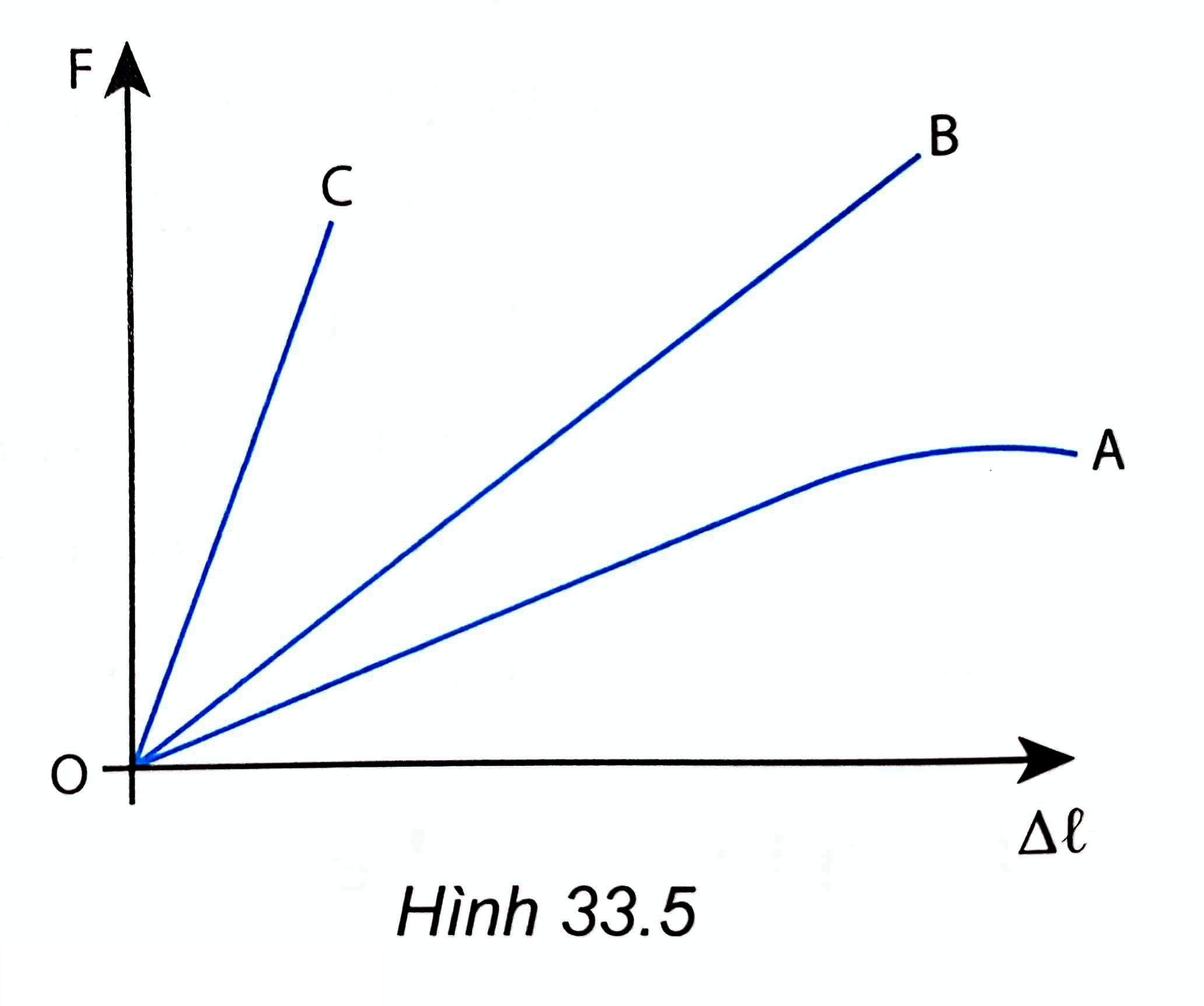 LUYỆN TẬP
Hãy hoàn thành các bài tập dưới đây
1. Một lò xo có độ cứng k = 400 N/m một đầu gắn cố định. Tác dụng một lực vào đầu còn lại của lò xo và kéo đều theo phương dọc trục lò xo đến khi lò xo bị dãn 10,0 cm. Biết lò xo không bị quá giới hạn đàn hồi. Tính công của lực kéo
2. Một lò xo có chiều dài tự nhiên là lo. Treo lò xo thẳng đứng và móc vào đầu dưới một vật khối lượng m1 = 100 g thì chiều dài lò xo bằng 31 cm. Treo thêm vào đầu dưới một vật nữa có khối lượng m2 = 100 g thì chiều dài lò xo bằng 32 cm. Lấy g = 10 m/s2. Tìm độ cứng và chiều dài tự nhiên của lò xo.
KẾT QUẢ
KẾT QUẢ
VẬN DỤNG
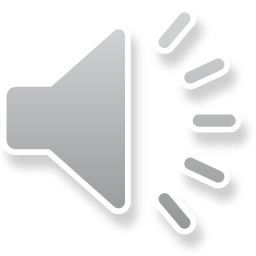 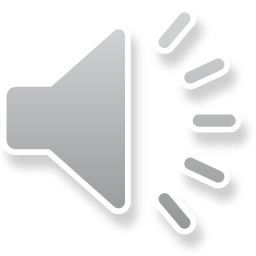 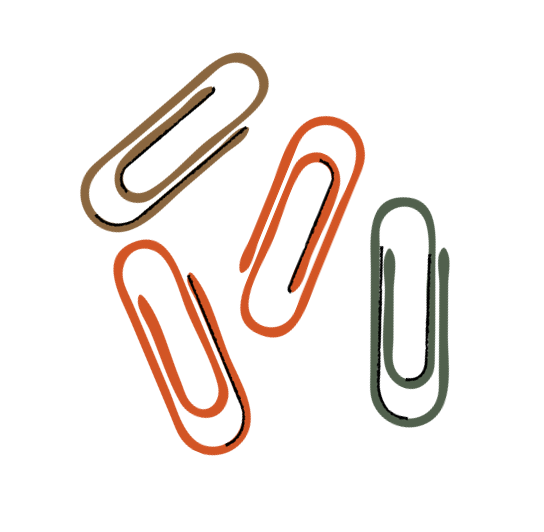 TRÒ CHƠI TRẮC NGHIỆM
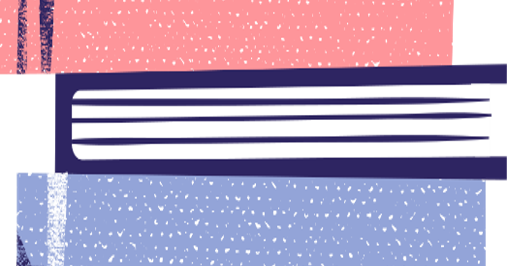 Câu 1: Vật cấu tạo từ chất nào sau đây sẽ không có tính đàn hồi?
A. Sắt
C. Nhôm
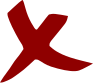 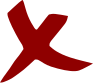 D. Đất sét
B. Đồng
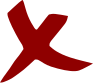 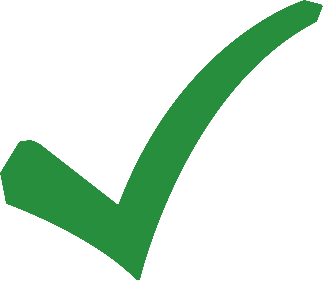 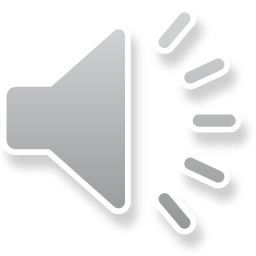 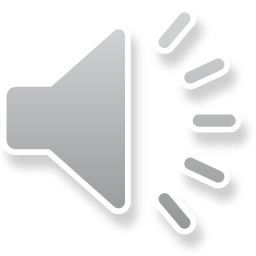 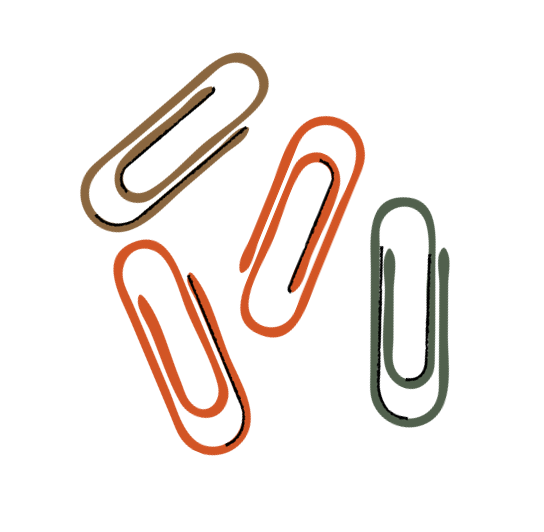 TRÒ CHƠI TRẮC NGHIỆM
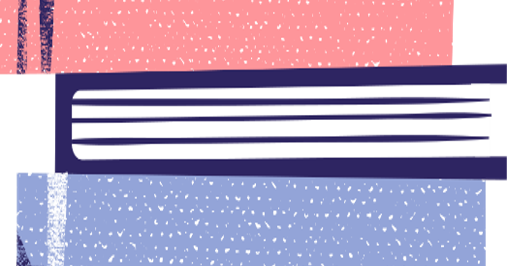 Câu 2: Một lò xo có độ cứng 80 N/m được treo thẳng đứng. Khi móc vào đầu tự do của nó một vật có khối lượng 400 g thì lò xo dài 18 cm. Hỏi khi chưa móc vật thì lò xo dài bao nhiêu? Lấy g = 10 m/s2.
A. 17,5
C. 23
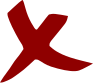 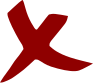 D. 18,5
B. 13
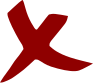 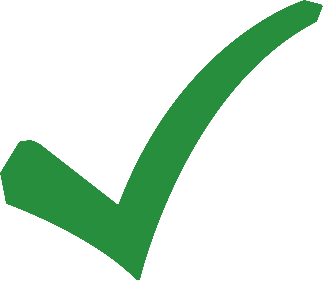 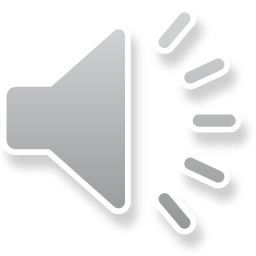 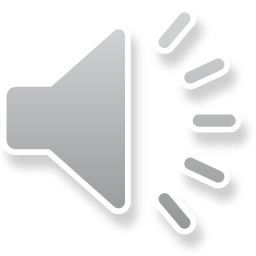 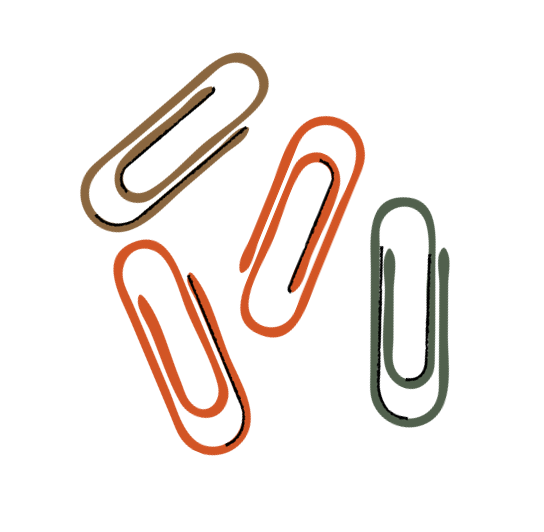 TRÒ CHƠI TRẮC NGHIỆM
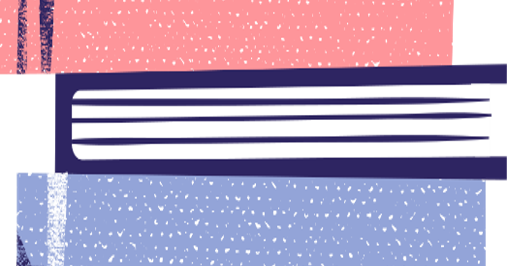 Câu 3: Phát biểu nào sau đây là sai khi nói về đặc điểm của lực đàn hồi?
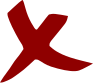 A. Lực đàn hồi xuất hiện khi vật có tính đàn hồi bị biến dạng.
B. Trong giới hạn đàn hồi, khi độ biến dạng của vật càng lớn thi lực đàn hồi cũng càng lớn.
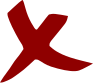 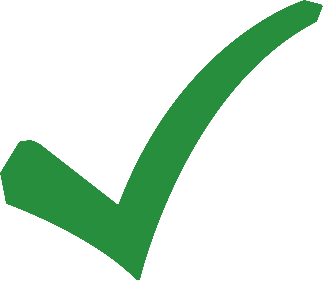 C. Lực đàn hồi có chiều cùng với chiều của lực gây biến dạng.
D. Lực đàn hồi luôn ngược chiều với chiều của lực gây biến dạng.
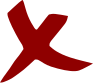 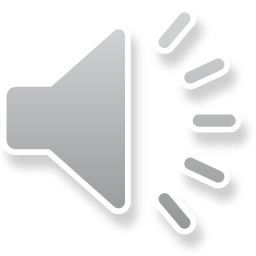 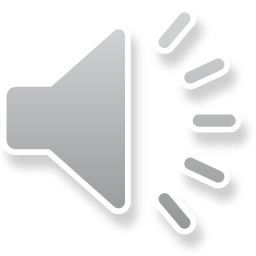 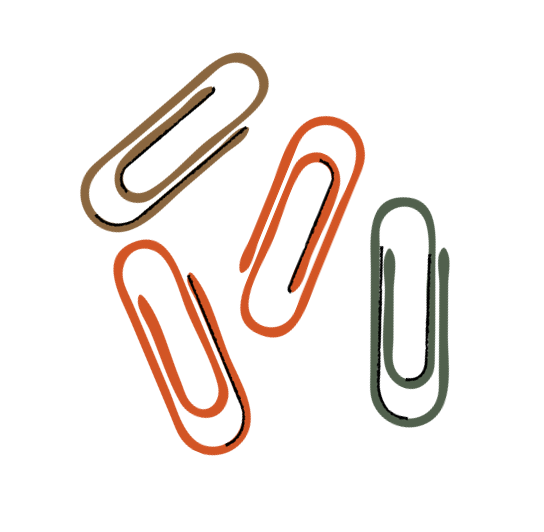 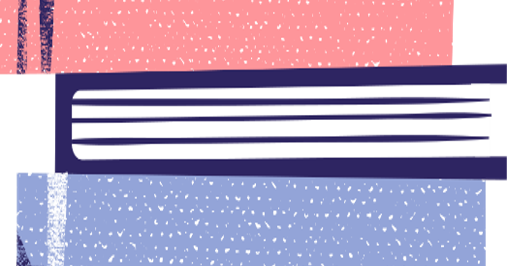 TRÒ CHƠI TRẮC NGHIỆM
Câu 4: Hai lò xo cùng chiều dài tự nhiên, có độ cứng lần lượt là k1 = 40 N/m và k2 = 60 N/m. Hỏi nếu ghép song song hai lò xo thì độ cứng tương đương là bao nhiêu?
C. 60 N/m
A. 100 N/m
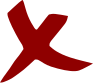 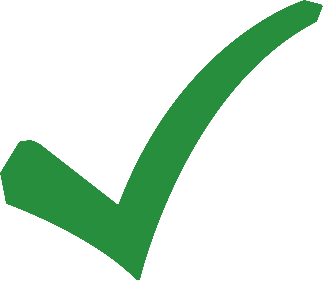 B. 240 N/m
D. 30 N/m
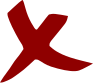 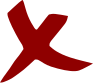 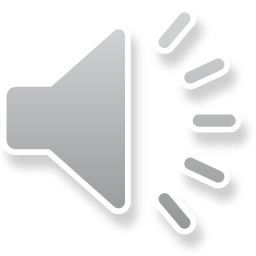 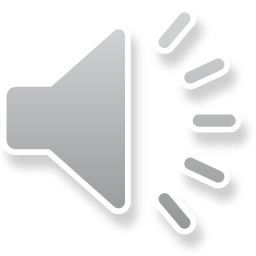 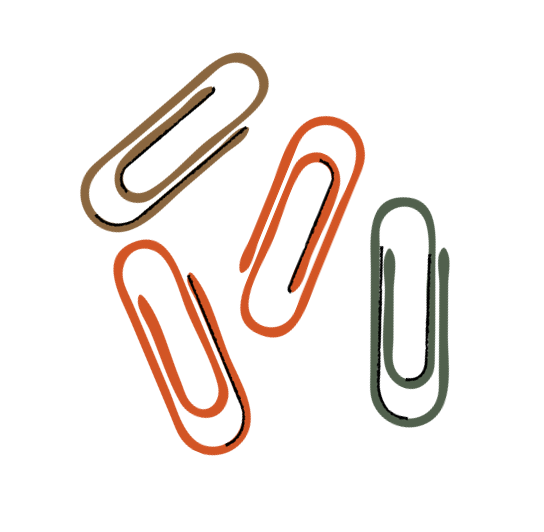 TRÒ CHƠI TRẮC NGHIỆM
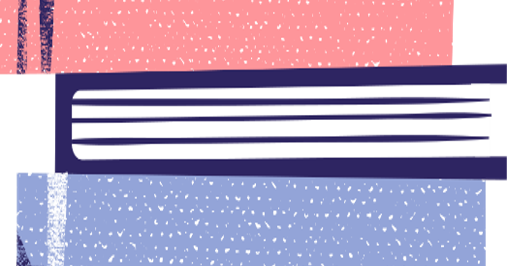 Câu 5:  Hai lò xo cùng chiều dài tự nhiên, có độ cứng lần lượt là k1 = 40 N/m và k2 = 60 N/m. Hỏi nếu ghép nối tiếp hai lò xo thì độ cứng tương đương là bao nhiêu?
A. 20 N/m
C. 100 N/m
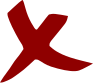 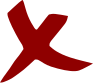 D.  2 400 N/m.
B. 24 N/m
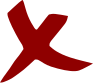 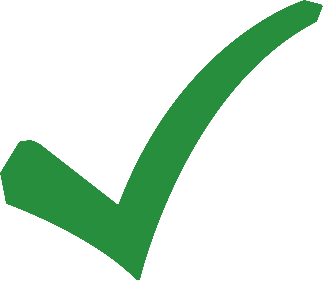 HƯỚNG DẪN VỀ NHÀ
Ghi nhớ kiến thức trong bài.
Chuẩn bị bài mới ''Bài 34: Khối lượng riêng. Áp suất chất lỏng".
Hoàn thành các bài tập trong SBT
HẸN GẶP LẠI CÁC EM VÀO BUỔI HỌC TỚI!
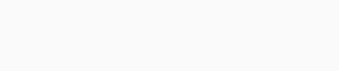